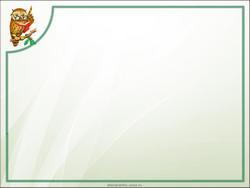 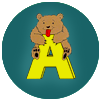 Задания конкурса
 «Русский медвежонок – языкознание для всех».
2-3 класс.
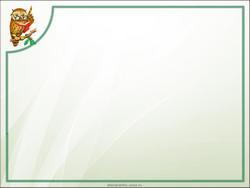 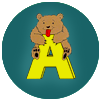 Многие русские слова сами по себе излучают поэзию, подобно тому, как драгоценные камни излучают таинственный блеск…
К. Г. Паустовский
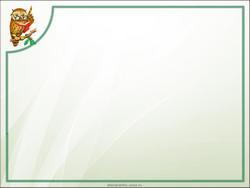 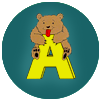 Дорогие ребята!
 Вам предстоит выполнить задания игры-конкурса "Русский медвежонок".Из пяти ответов нужно выбрать только один правильный.
Будьте внимательны, старательны! Не торопитесь, рассуждайте! 
У вас всё получится!
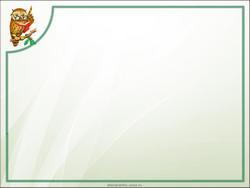 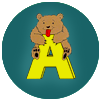 Задачи, оцениваемые 
в 3 балла.
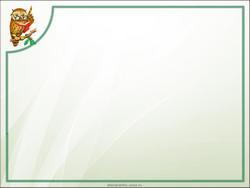 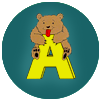 «Послезавтра у меня день рождения», — сказала Лиза в воскресенье. В какой день недели у Лизы день рождения?
(А) в понедельник;
( Б) во вторник;  ( В) в среду;       (Г) в пятницу;  ( Д) в субботу.
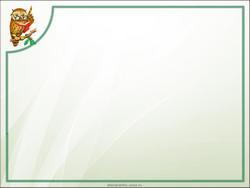 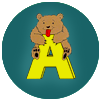 2.К какому слову нельзя добавить слово слишком?
(А) горячая; ( Б) жидкая; 
( В) солёная; ( Г) манная;
 ( Д) кислая.
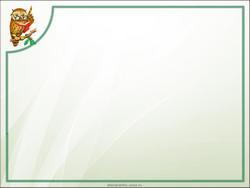 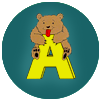 3.В одном из стихотворений С. Я. Маршака рассказывается, что Влас ― водопроводчик, Дима ― доктор, Толя ― тракторист, а Игорь ― …
(А) шофёр; ( Б) учитель; 
( В) художник; (Г) инженер; ( Д) электрик.
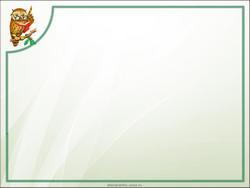 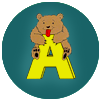 4.В каком слове на месте прочерков нужно вставить не такие гласные, как в остальных словах?
(А) г_ л_дать; 
( Б) г_ в_рить; ( В) г_ л_ва; ( Г) с_ п_ги; ( Д) х_ р_шо.
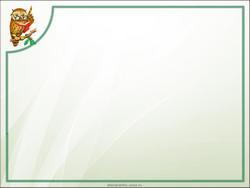 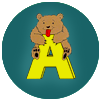 5.Дождь льёт как из ...
(А) чашки; 
( Б) ложки; 
( В) пушки; 
( Г) тучи; 
( Д) ведра.
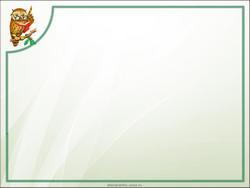 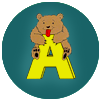 6.Болгарский язык родствен русскому. Какие профессии по-болгарски называются разузнава́ч, кова́ч и чиста́ч?
(А) уборщик, разведчик, кузнец; (Б) разведчик, кузнец, уборщик; (В) уборщик, кузнец, разведчик; (Г) разведчик, уборщик, кузнец; (Д) кузнец, разведчик, уборщик.
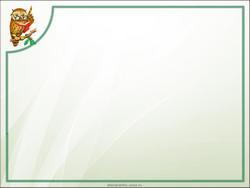 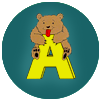 Проверь себя!
1. ( Б) во вторник
2. ( Г) манная
3. (Г) инженер
4. ( Г) сапоги
5. ( Д) ведра
6. (Б) разведчик, кузнец, уборщик.
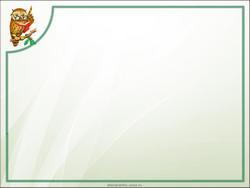 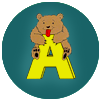 Посчитай количество своих баллов, запиши.
Максимальный бал – 18.
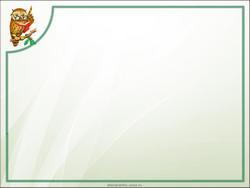 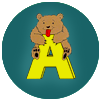 Задачи, оцениваемые 
в 4 балла.
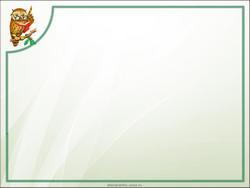 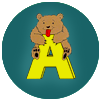 1.Писатель дал своим героям необычные имена. Какое из них он не сможет перенести со строчки на строчку?
(А) Фаэт; ( Б) Кария; 
( В) Аталь; (Г) Эолинь; 
( Д) Астрель.
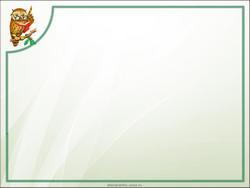 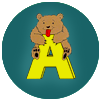 2.Бабушка связала Васе тёплый свитер и сказала: «Вот наступит зима, и пригодится тебе эта …».
(А) поделка; ( Б) покупка; 
( В) находка; ( Г) новинка; 
( Д) обновка.
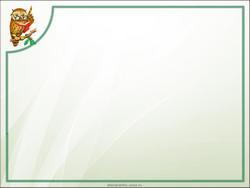 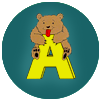 3.На лужайке телёнок, ягнёнок, жеребёнок, овечка, овчарка. Кто из них родня барана?
(А) овечка и овчарка; 
( Б) телёнок и ягнёнок;
 (В) ягнёнок и овечка;
 ( Г) жеребёнок и овчарка; 
(Д) овечка, ягнёнок и овчарка.
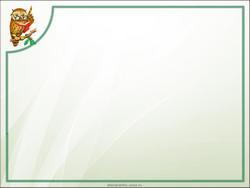 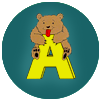 4.Учитель музыки попросил закончить ряд: гнездо, пюре, цунами, арфа, фасоль, кастрюля, … .
(А) сила; ( Б) лягушка; 
( В) такси; ( Г) пианино; 
( Д) желе.
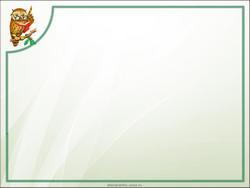 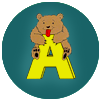 5.В каком словосочетании слово листок можно понять по-разному?
(А) жёлтый листок; 
( Б) дубовый листок;
 (В) берёзовый листок; 
( Г) опавший листок; 
(Д) тетрадный листок.
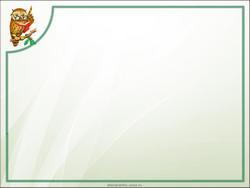 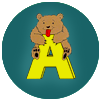 6.Миша писал сочинение об осени и вспоминал подходящие слова. Тёмный и светлый — пара слов с противоположным значением. Если слова холодный, ясный, хмурый, тёплый, яркий разбить на такие пары, одно останется лишним. Какое?
(А) холодный; ( Б) ясный; 
( В) хмурый; (Г) тёплый; 
( Д) яркий.
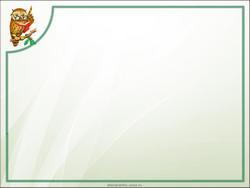 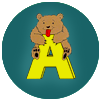 Проверь себя!
1. ( В) Аталь
2. ( Д) обновка
3. (В) ягнёнок и овечка
4. ( В) такси
5. (А) жёлтый листок
6. ( Д) яркий.
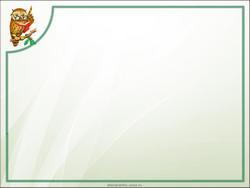 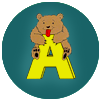 Посчитай количество своих баллов, запиши.
Максимальный бал – 24.
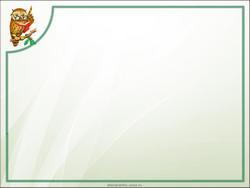 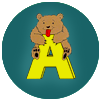 Задачи, оцениваемые 
в 5 баллов.
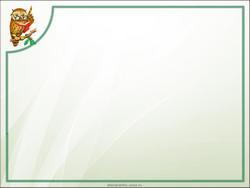 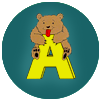 1.Сколько в современном русском алфавите букв, названия которых не включают в себя сами эти буквы?
(А) одна; ( Б) две; 
( В) три; ( Г) четыре;
 ( Д) пять.
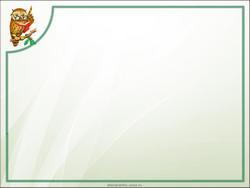 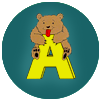 2.Сколько в русском языке названий месяцев, состоящих ровно из пяти звуков?
(А) ни одного; ( Б) одно; 
( В) два; ( Г) три; 
( Д) четыре.
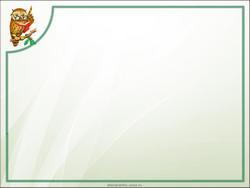 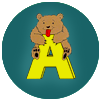 3.Даны слова: выпучить, выпятить, надуть, оскалить. Что лишнее?
(А) щёки;
 ( Б) нос; 
( В) зубы;
 ( Г) грудь;
 ( Д) глаза.
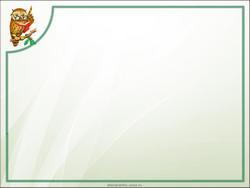 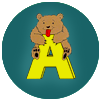 4.К 1878 году в семье известного русского купца и покровителя искусств Саввы Ивановича Мамонтова было четверо детей: Сергей, Андрей, Всеволод, Вера. В 1878 году родилась дочь, которую назвали
(А) Вероника; 
( Б) Александра; ( В) Ольга; (Г) Елизавета; 
( Д) Катерина.
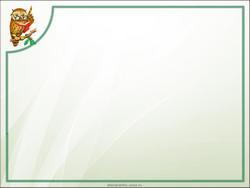 5.Родители назвали дочь и сына именами, начинающимися с одного и того же звука. Детей зовут ...
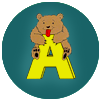 (А) Юля и Ян;
 ( Б) Оля и Олег; 
( В) Маша и Миша; 
(Г) Соня и Сеня; 
( Д) Надя и Даня.
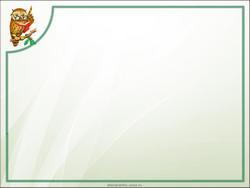 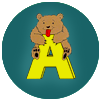 6.В семье Ивановых Вася — средний из сыновей, а Таня — младшая из дочерей. Что можно точно сказать про эту семью?
(А) в ней не больше четырёх детей; 
(Б) в ней не больше пяти детей; 
(В) в ней не больше шести детей; (Г) в ней не меньше пяти детей;
 (Д) в ней не меньше шести детей.
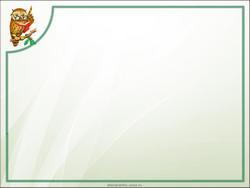 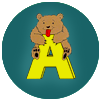 Проверь себя!
1. ( В) три
2. ( Б) одно
3. ( Б) нос
4. ( Б) Александра
5. (А) Юля и Ян
6. (Г) в ней не меньше пяти детей
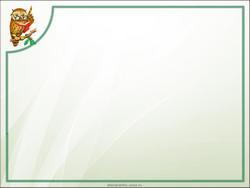 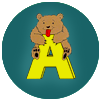 Посчитай количество своих баллов, запиши.
Максимальный бал –
30
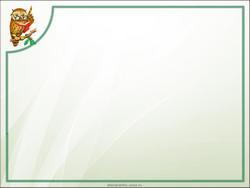 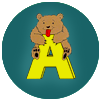 Молодец!
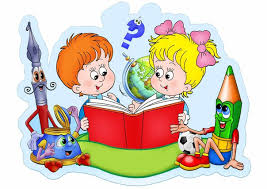